AGENDA ITEM NO. 6June 14, 2013
EXECUTIVE OFFICER’S REPORT
Personnel
Project Updates
San Joaquin River Restoration Program (SJRRP)
Central Valley Flood Protection Plan
Bay Delta Conservation Plan
Bridge Projects and Applications
Open House
Flood Control System Improvement Projects
Sutter Butte Flood Control Agency (SBFCA)
West Sacramento  Area Flood Control Agency (WSAFCA)
Reclamation District  17 – General Updates, Phase 3
Sacramento Area Flood Control Agency (SAFCA) – Sacramento River East Levee
Three Rivers Levee Improvement Authority (TRLIA)
Levee District 1 – Lower Feather River Setback at Star Bend
Folsom Dam Modifications – Joint Federal Project
2
EXECUTIVE OFFICER’S REPORT
Flood Control System Improvement Projects (continued)
American Rivers Common Features
South Sacramento Streams – Morrison Creek at UPRR, Contract 2A (landside)
Unionhouse Creek (SAFCA) – Concrete Lined Ditch Widening (Permit No. 18777)
Enforcement Report
3
QUESTIONS
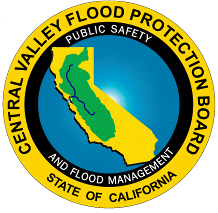 4